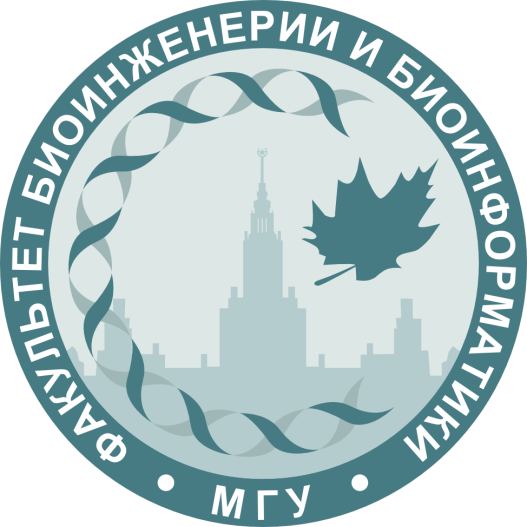 Нуклеотидные банки данных
Дарья Владимировна Диброва
к.б.н., с.н.с. МГУ имени М.В. Ломоносова
17 октября 2023 г.
Откуда берутся последовательности геномов?
секвениро-вание
сборка
Много коротких 
(~ 100 нуклеотидов) последовательностей
(ридов, «reads»)
Культура клеток
Геном
Геном – совокупность генетической информации организма.

Секвенировать и собирать можно, конечно, не только целые «геномы», но и вообще любую ДНК/РНК
2
Сборка генома (очень упрощенно)
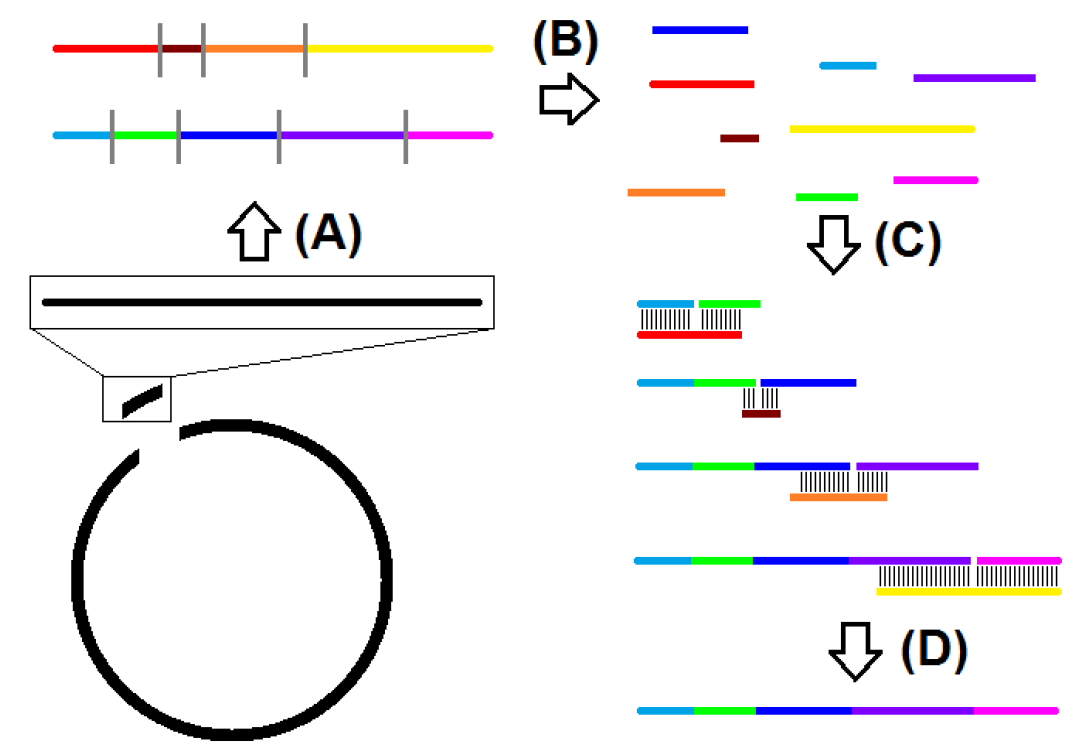 Риды
Контиг
3
Источник рисунка: Dibrova D.V. PhD thesis (https://osnadocs.ub.uni-osnabrueck.de/handle/urn:nbn:de:gbv:700-2013061210923)
Scaffolding: от контигов до хромосом
Mate-pair sequencing
Single molecule real time sequencing
неточности
> 20000 п.н.
1000 – 10000 п.н.
Разрезание ДНК на более длинные куски
Секвенирование с концов (получаются парные риды, mate pair)
Учет этой информации при сборке
Такие секвенаторы достаточно дорого стоят
Точность секвенирования низкая, но для нужд сборки ее может хватать
4
Нет культуры клеток — нет генома?
секвениро-вание
сборка
Много коротких 
(~ 100 нуклеотидов) последовательностей
(ридов, «reads»)
Культура клеток
Геном
Геном 1
Образец из окружающей среды
«binning»
Много ридов из разных геномов
…
Геном N
ампли-фикация
Одиночная клетка
Геном
Много ридов
См.: Alneberg et al. Genomes from uncultivated prokaryotes: a comparison of metagenome-assembled 
and single-amplified genomes. Microbiome 6:173, 2018.
5
Разные типы последовательностей
Белки
Геномы
РНК
Мета-
геномы
Риды
6
Схема достаточно упрощенная; размеры секторов не отвечают реальным объемам данных. См. заметки к слайду
[Speaker Notes: Примеры очень известных баз данных, содержащих указанные типы данных:
Белки:
Uniprot: https://uniprot.org/

2) Метагеномы
Integrated Microbial Genomes and Microbiomes (IMG) database: https://img.jgi.doe.gov/

3) Риды
Sequence Read Archive (SRA): https://www.ncbi.nlm.nih.gov/sra

4) РНК
RNAcentral (кроме последовательностей содержит информацию о вторичной структуре): https://rnacentral.org/]
International Nucleotide Sequence Database Collaboration
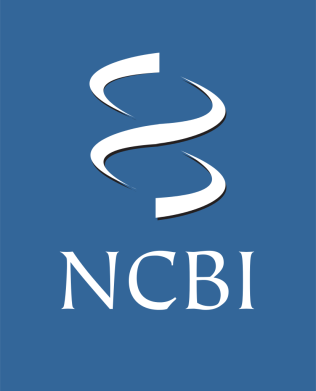 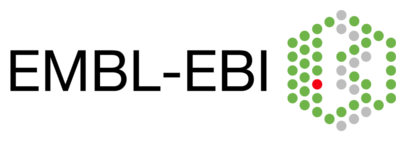 (Европа)
(США)
ENA
GenBank
RefSeq
DDBJ
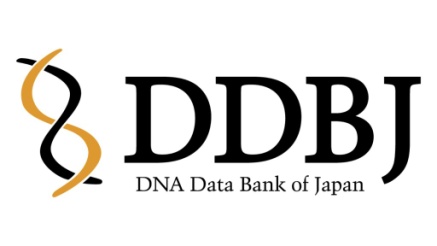 (Япония)
7
См.: https://www.insdc.org/
Размер GenBank и WGS
Число последовательностей
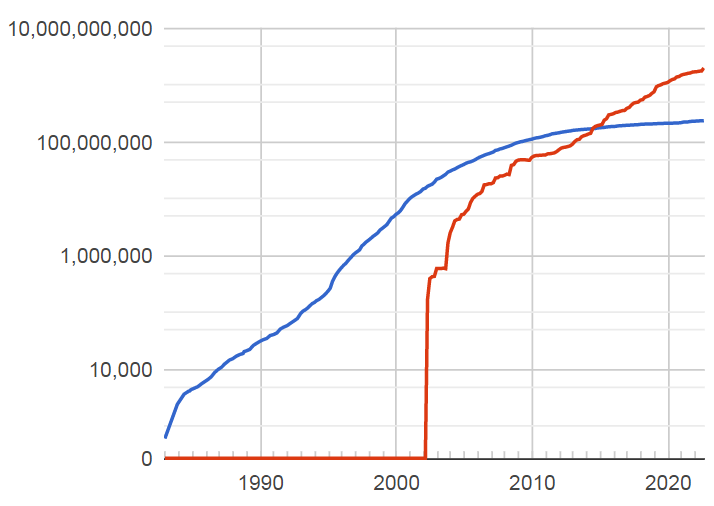 WGS (Whole 
Genome Shotgun)
GenBank
8
Источник рисунка: https://www.ncbi.nlm.nih.gov/genbank/statistics/
Важные параметры сборок
Две сборки Deinococcus radiodurans ATCC 13939:
N50: Длина контига, для которого половина (50%) всех нуклеотидов сборки содержится в контигах такой и большей длины
L50: Число контигов (наименьшее), в которых содержится половина (50%) всех нуклеотидов сборки
9
Параметры N50 и L50
Две сборки Deinococcus radiodurans ATCC 13939:
51 контиг
...............
150.8 Kb
7 контигов, суммарная длина ~ 3.2 / 2 = 1.6 Kb
10
Параметры N50 и L50
Две сборки Deinococcus radiodurans ATCC 13939:
4 хромосомы
2.6 Mb
1 хромосома, длина 2.6 Мб
11
Интерфейс NCBI Genomes
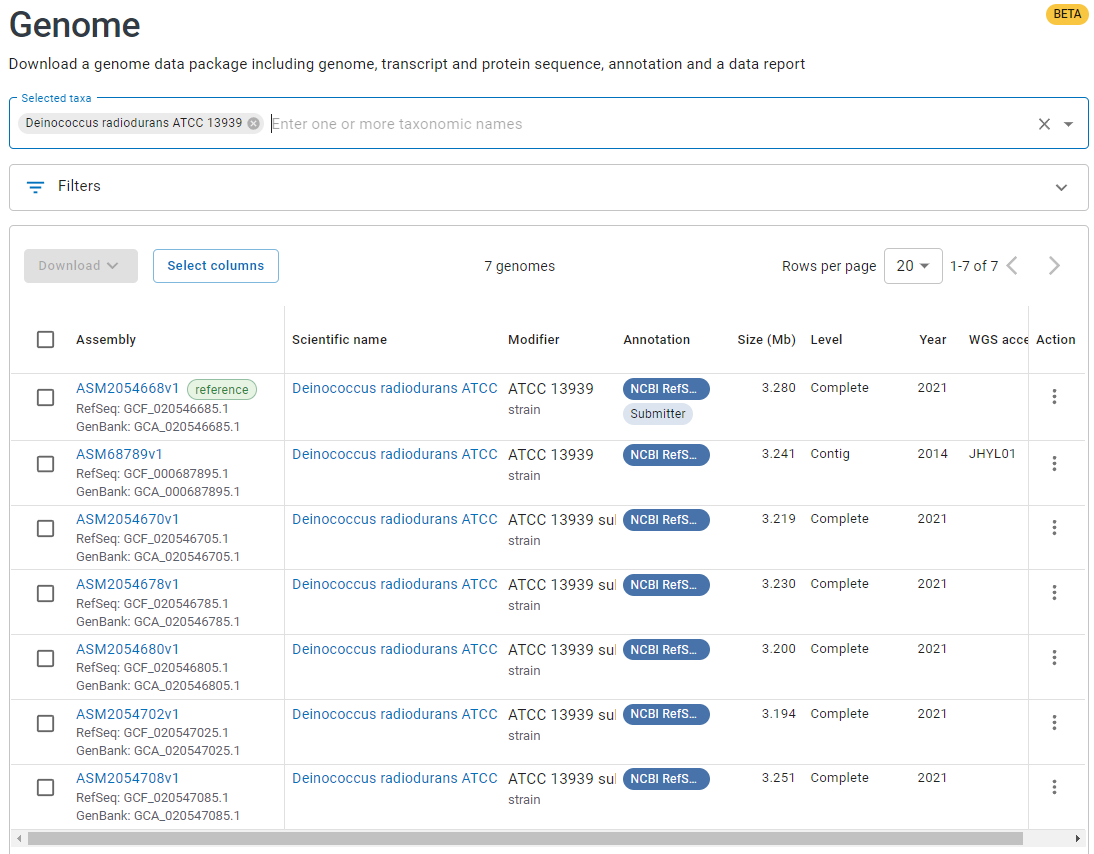 1 организм != 1 геном
Сборки
12
Источник рисунка: https://www.ncbi.nlm.nih.gov/data-hub/genome/?taxon=1224
Три домена клеточной жизни
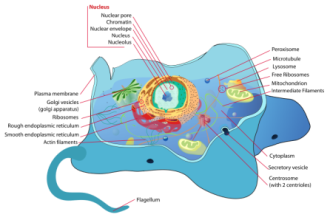 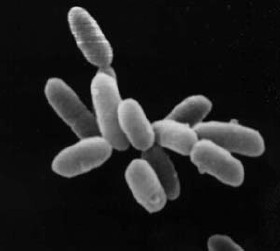 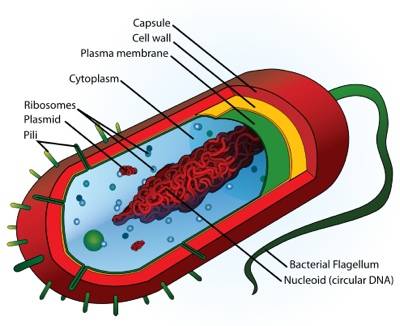 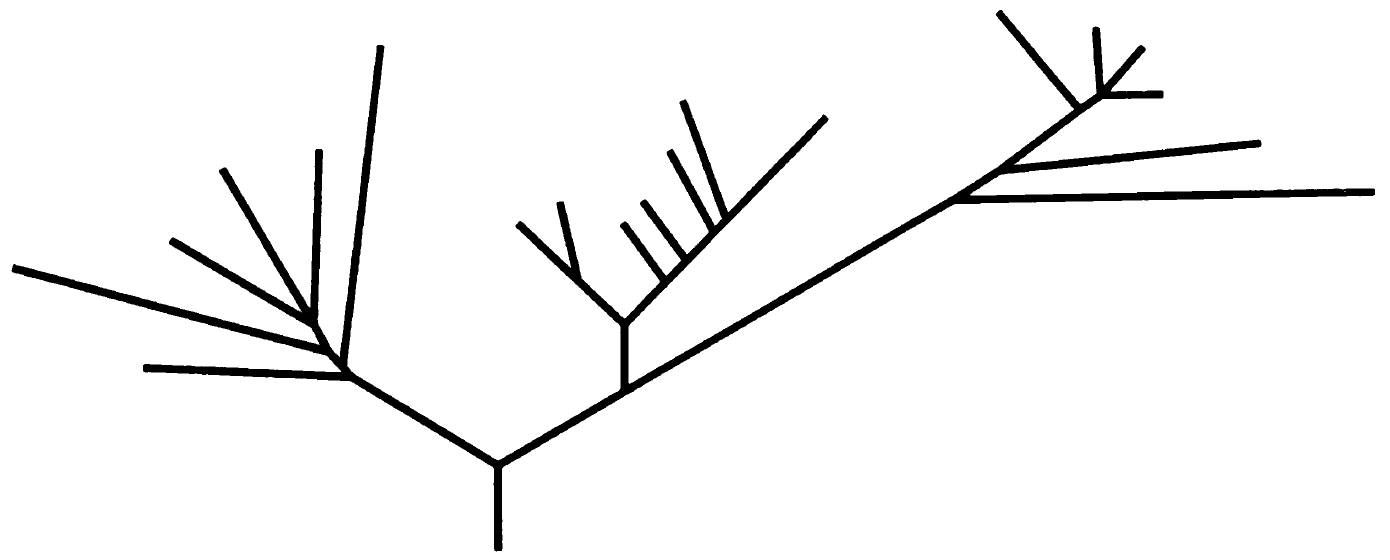 Археи
Эукариоты
Бактерии
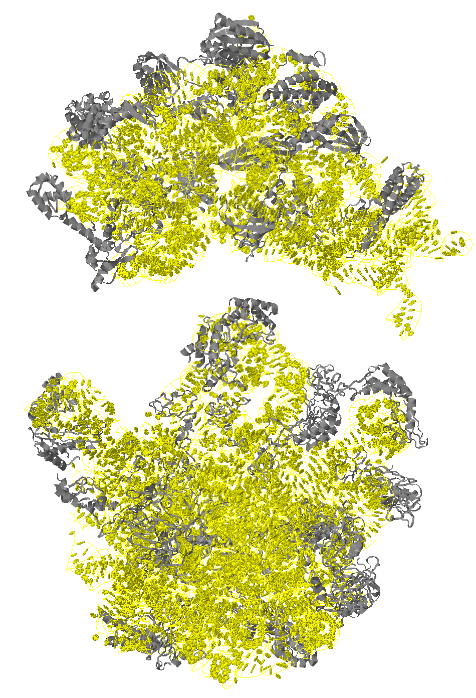 На основании сходства 16S рРНК все клеточные формы жизни разделяются на три домена
(Woese et al., PNAS, 1977;
Woese et al., PNAS, 1990)
Рибосома E. coli
13
Изображения представителей доменов взяты из Википедии
Как в сборке генома ищутся гены?
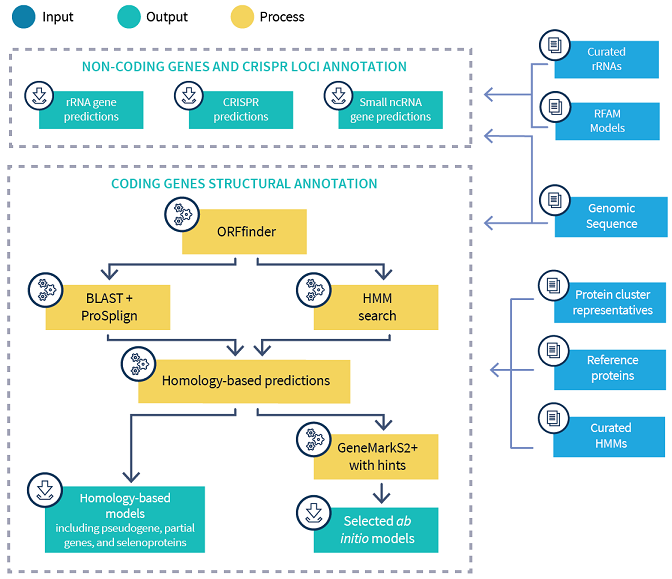 рРНК,
тРНК и прочие маленькие
некодиру-
ющие РНК,
участки CRISPR
Геном
Псевдо-
гены
14
Источник рисунка: https://www.ncbi.nlm.nih.gov/genome/annotation_prok/process/
Рамки считывания (reading frames)
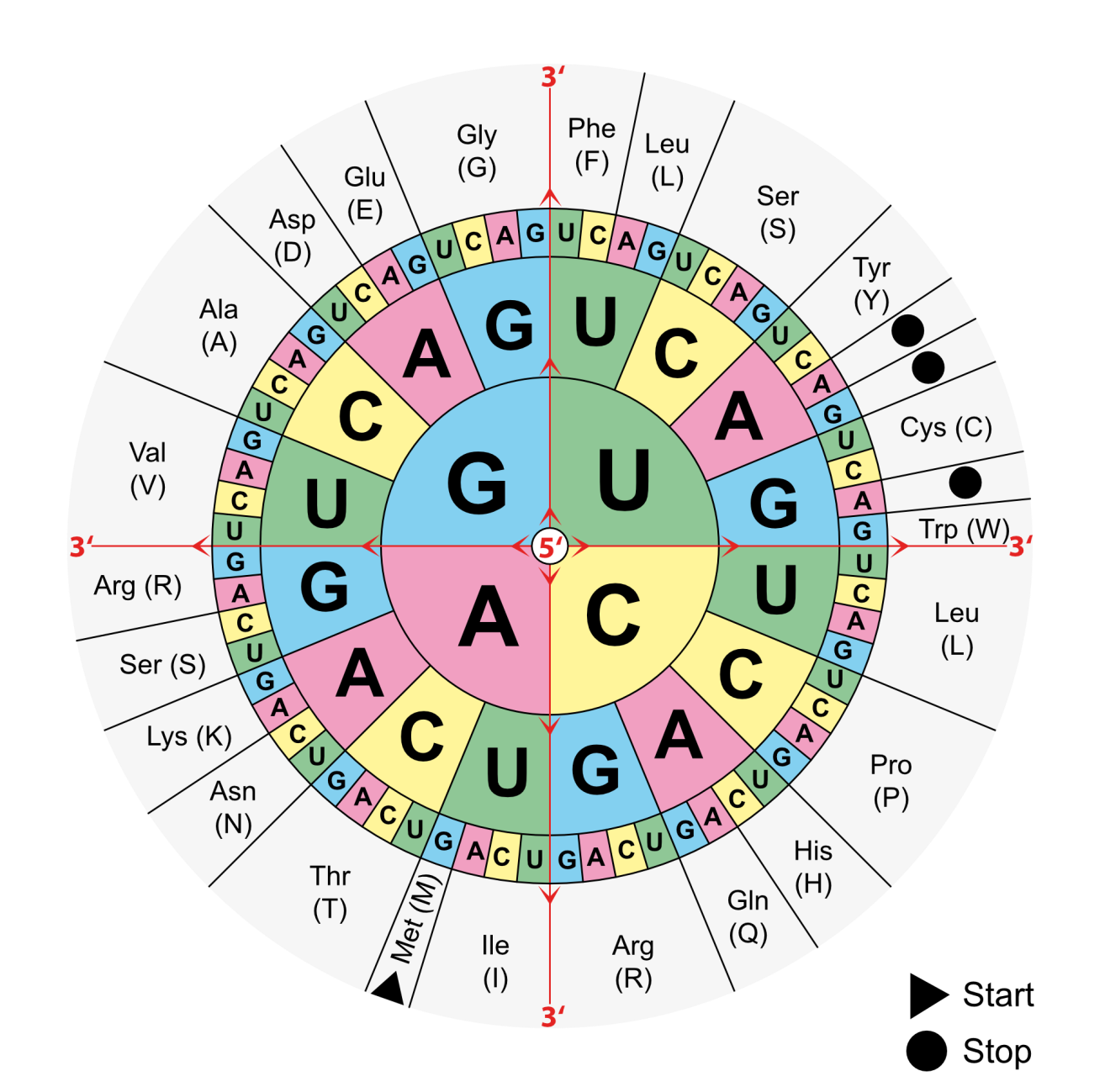 Начнем «считывать» с первого нуклеотида.
Каждым трем нуклеотидами («триплету») соответствует одна аминокислота (по «генетическому коду»)
M  T  P  I  R  K  T ...
...
5’
3’
ATGACCCCAATACGCAAAACTAACCCCCTAAT
15
Источник изображения генетического кода: http://bioinfowelten.uni-jena.de/2016/05/18/omeomics-die-allumfassende-wissenschaft/
Рамки считывания (reading frames)
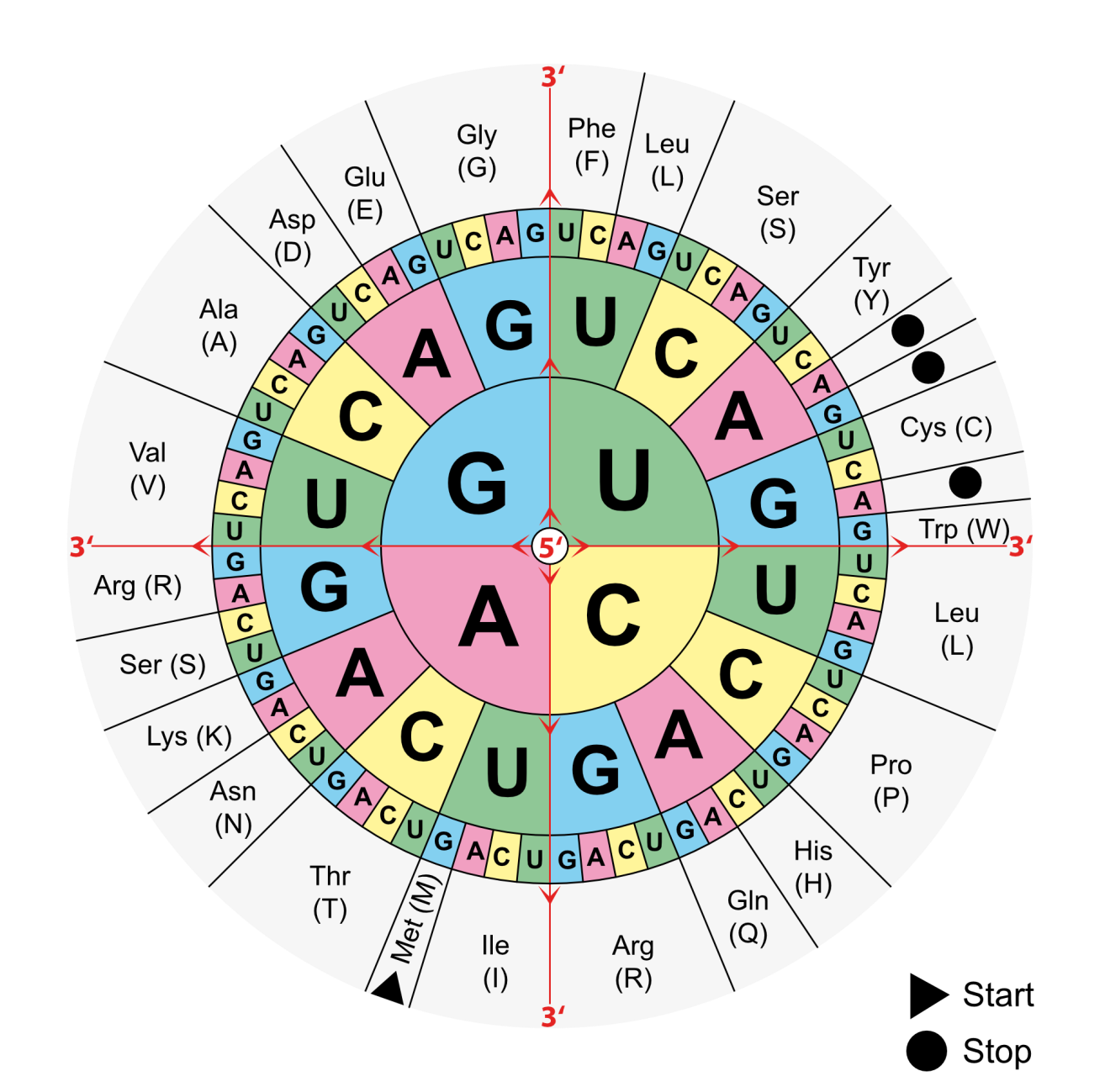 Начнем «считывать» со второго нуклеотида.
Получающаяся последовательность белка не имеет ничего общего с первой!
*  P  Q  Y  A  K  L
5’
3’
ATGACCCCAATACGCAAAACTAACCCCCTAAT
M  T  P  I  R  K  T
16
Источник изображения генетического кода: http://bioinfowelten.uni-jena.de/2016/05/18/omeomics-die-allumfassende-wissenschaft/
Рамки считывания (reading frames)
Начнем «считывать» с третьего нуклеотида.
Получаем третью, совершенно новую последовательность белка.
А если начать с четвертого?..
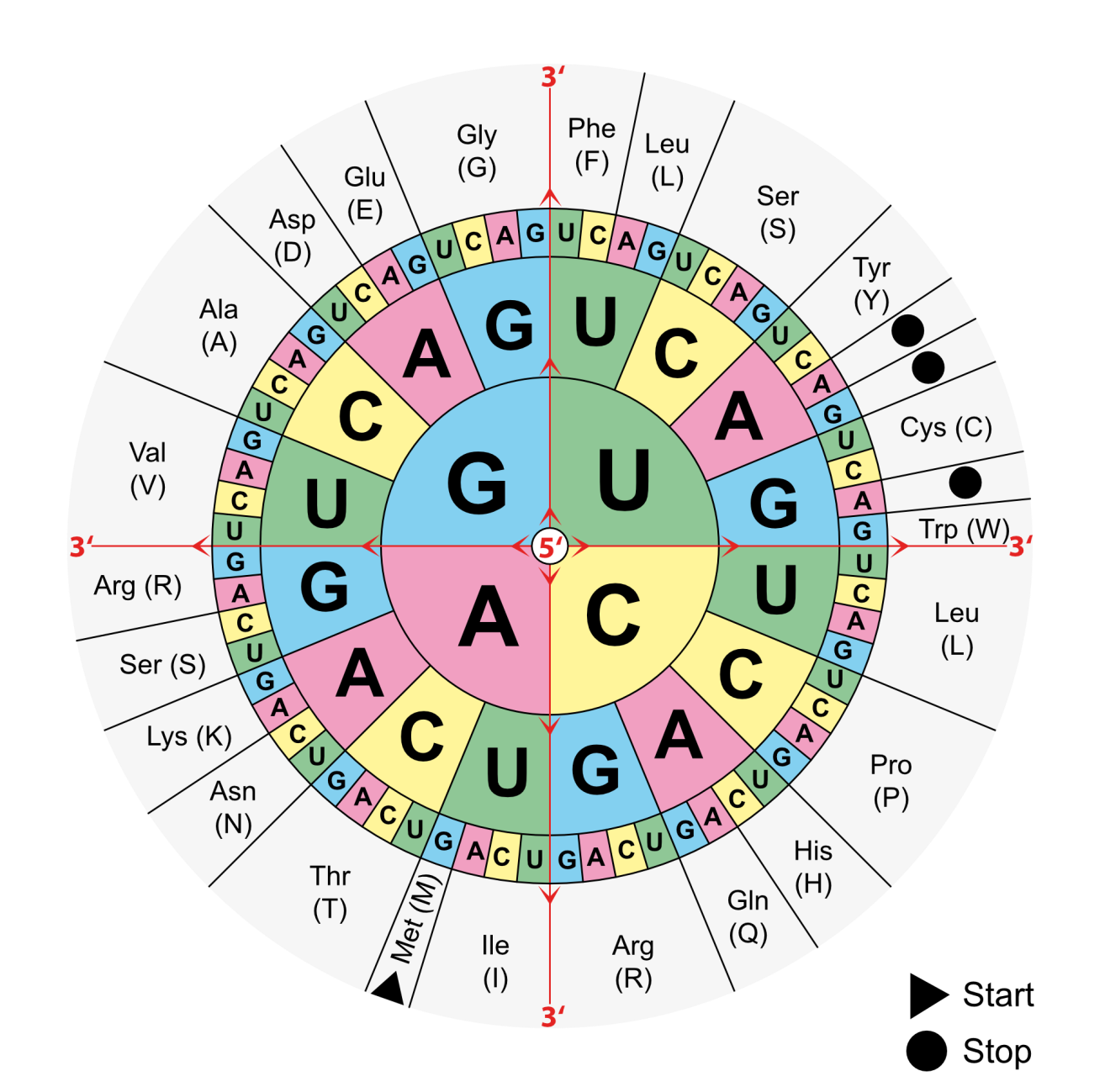 D  P  N  T  Q  N  *
5’
3’
ATGACCCCAATACGCAAAACTAACCCCCTAAT
M  T  P  I  R  K  T
*  P  Q  Y  A  K  L
17
Источник изображения генетического кода: http://bioinfowelten.uni-jena.de/2016/05/18/omeomics-die-allumfassende-wissenschaft/
Рамки считывания (reading frames)
Но есть еще комплементарная цепь.
И с нее можно точно так же считывать в трех «рамках считывания», которые дадут еще 3 последовательности белка.
Обратите внимание на порядок считывания и ориентацию получающихся пептидов!
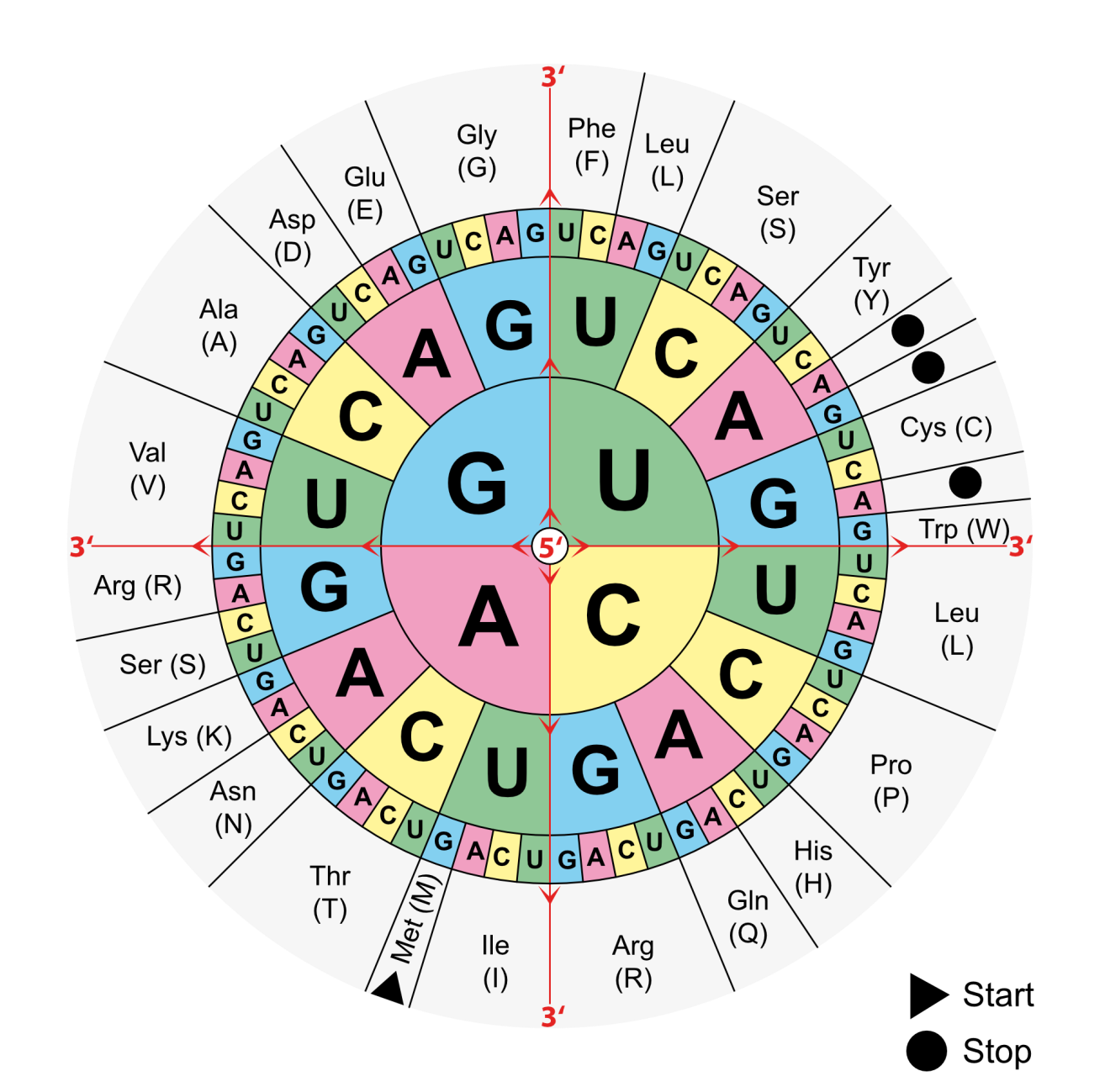 5’
3’
ATGACCCCAATACGCAAAACTAACCCCCTAAT
||||||||||||||||||||||||||||||||
TACTGGGGTTATGCGTTTTGATTGGGGGATTA
3’
5’
H  G  W  Y  A  F  S  V  G  *
-N
C-
18
Источник изображения генетического кода: http://bioinfowelten.uni-jena.de/2016/05/18/omeomics-die-allumfassende-wissenschaft/
Рамки считывания (reading frames)
Всего есть 6 рамок считывания: три прямые (forward) и три обратные (reverse)
Самое распространенное обозначение: прямые +1, +2, +3 и обратные -1, -2, -3
>frame +1
MTPIRKTN
>frame +2
*PQYAKLT
>frame +3
DPNTQN*X
>frame -1
VSFAYWGH
>frame -2
*FCVLGSX
>frame -3
LVLRIGVX
5’
3’
ATGACCCCAATACGCAAAACTAAC
||||||||||||||||||||||||
TACTGGGGTTATGCGTTTTGATTG
3’
5’
19
Открытые рамки считывания (ORFs)
Открытая рамка считывания – последовательность ДНК/РНК, которая потенциально может кодировать белок.
Начинается старт-кодоном;
Кончается стоп-кодоном;
Не содержит стоп-кодонов внутри.
Стандартный старт-кодон: ATG
Стандартные стоп-кодоны: TAA, TAG, TGA
! Но даже в референсном геноме Escherichia coli (NC_000913.3) далеко не всегда используется «стандартный» старт. И между видами стоп-кодоны могут варьировать. Как и генетический код (немного)
ATT	4
CTG	2
TTC	1
ATG	3890
GTG	338
TTG	80
См. также: Belinky F., Babenko V.N., Rogozin I.B., Koonin E.V. Purifying and positive selection in the evolution of stop codons. Scientific Reports, 8:9260, 2018.
20
Не все ORFs – гены белков
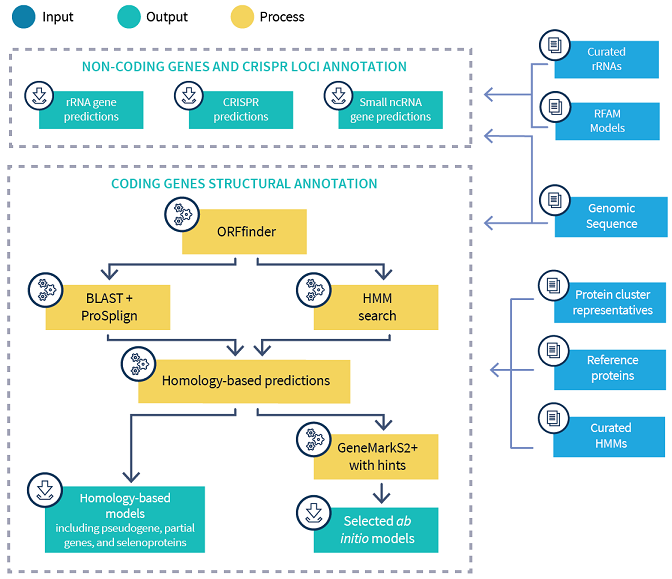 Геном
Белок-кодирующие гены
Псевдо-
гены
21
Источник рисунка: https://www.ncbi.nlm.nih.gov/genome/annotation_prok/process/
Функциональная аннотация генома в NCBI (прокариоты)
Белок-кодирующие гены
Псевдогены
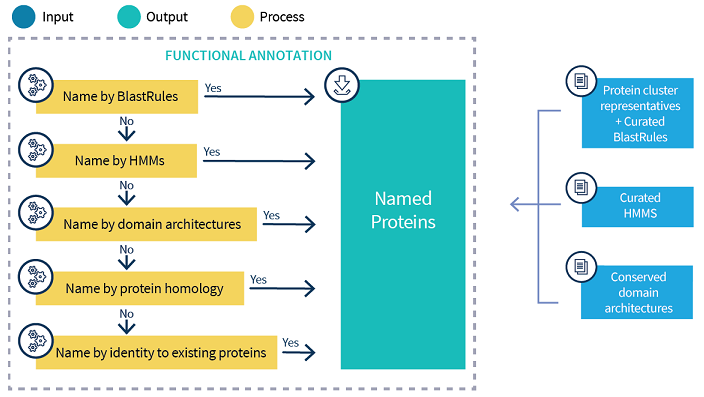 22
Источник рисунка: https://www.ncbi.nlm.nih.gov/genome/annotation_prok/process/
Доступные данные для сборки генома
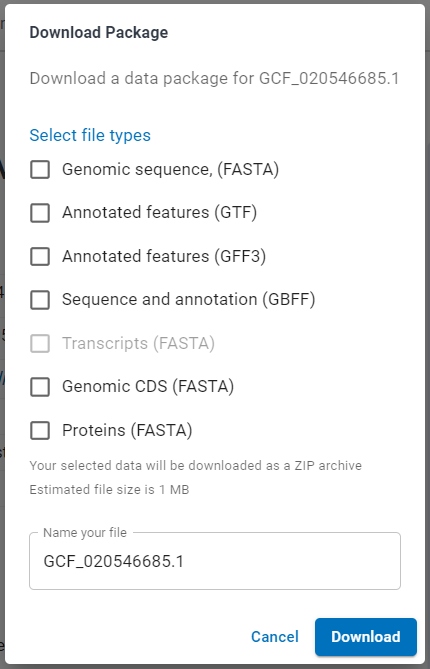 Последовательности ДНК генома (хромосомы, плазмиды, скэффолды, контиги)
Аннотация в виде таблицы
Аннотированный геном
Последовательности белок-кодирующих генов
Последовательности белков
23
Источник рисунка: https://www.ncbi.nlm.nih.gov/data-hub/genome/GCF_020546685.1/
Файл генома в формате GenBank (.gbff)
«Шапка»
(общие свойства записи)
ACCESSION  Уникальный идентификатор 
DEFINITION  Краткое описание (что это такое: хромосома, плазмида…)
LOCUS  Чуть более подробное описание (тип нуклеиновой кислоты, длина, замкнутость…)
ORGANISM  Организм
<…>
……………………………………………………………………………………………………………………………………………..........
Аннотация участков ДНК
(гены и пр.)
Последовательность
(одна цепь, 5’3’)
24
Файл генома в формате GenBank (.gbff)
«Шапка»
(общие свойства записи)
……………………………………………………………………………………………………………………………………………..........
CDS  Последовательность кодирует белок (от Coding DNA Sequence)
tRNA Ген тРНК
rRNA  Ген рРНК
<…>
Аннотация участков ДНК
(гены и пр.)
Последовательность
(одна цепь, 5’3’)
25
Фрагмент файла .gbff
(аннотация гена тРНК и гена белка)
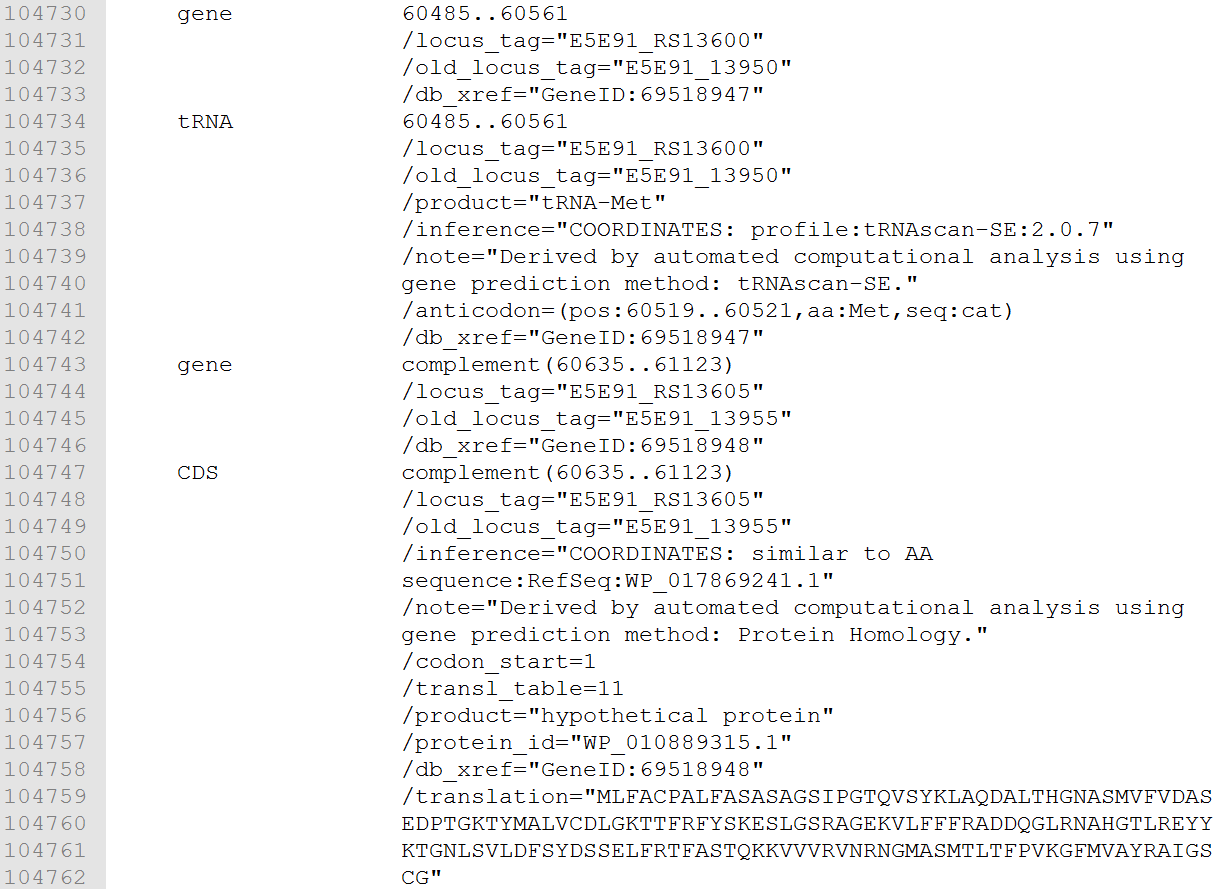 26
Фрагмент файла .gbff
(начало последовательности ДНК)
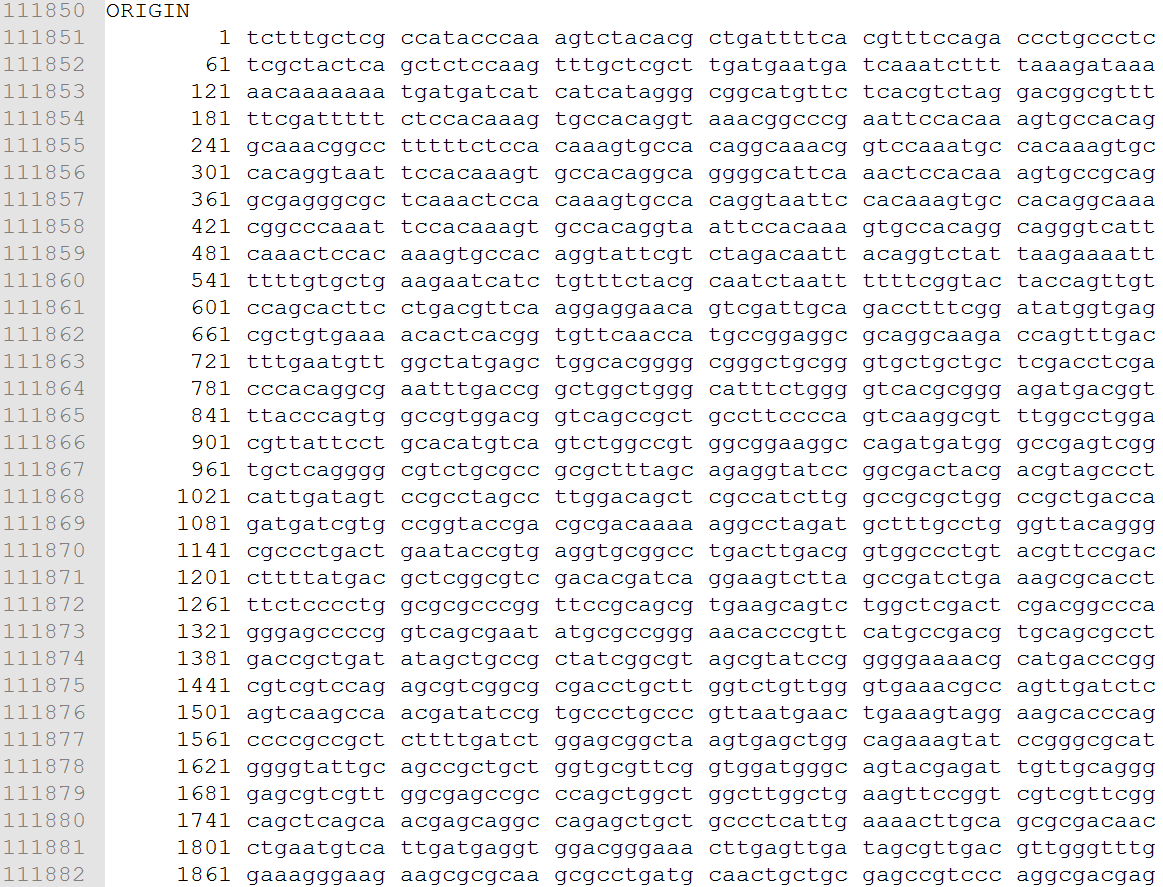 27
Фрагмент файла .gbff
(конец ДНК, начало новой записи)
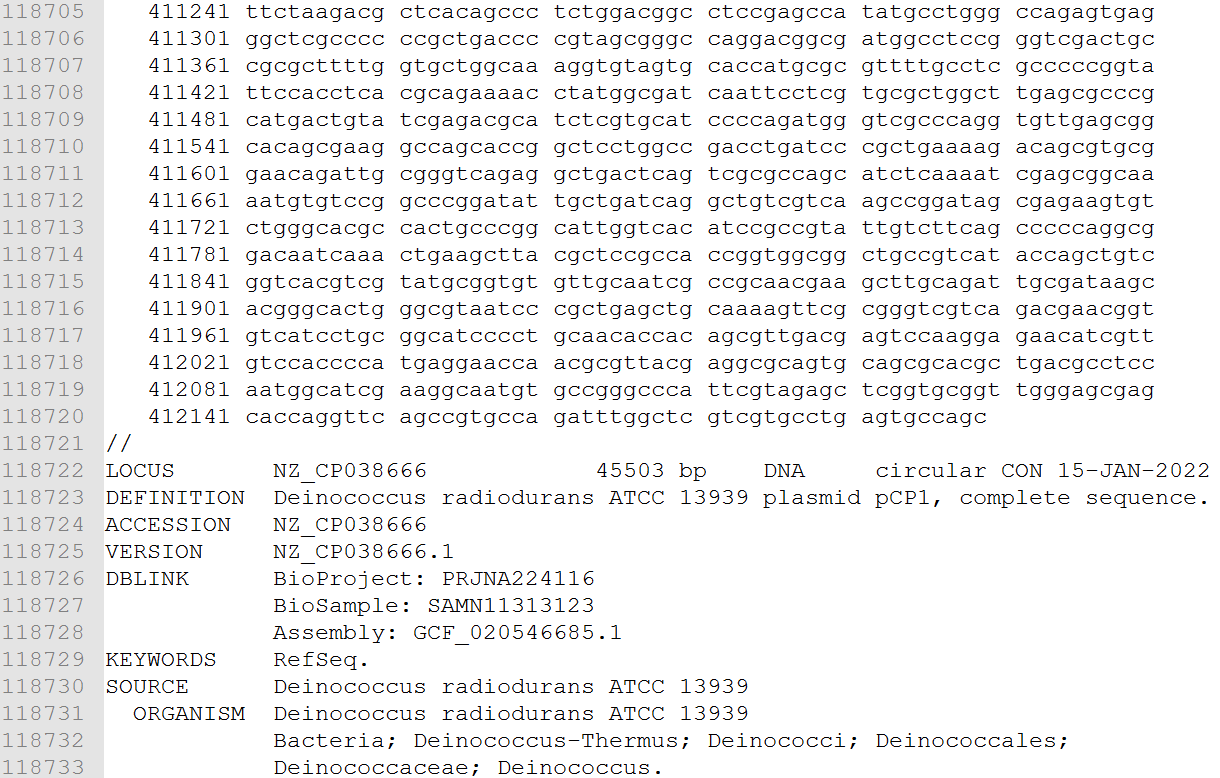 28
Для любителей командной строки и программирования
Вся информация, которую вы смотрели на сайте, есть в огромных сводных таблицах:
https://ftp.ncbi.nlm.nih.gov/genomes/ASSEMBLY_REPORTS/
Для GenBank: assembly_summary_genbank.txt     
Для RefSeq: assembly_summary_refseq.txt
1
Конкретную сборку можно найти по адресу:
(на примере GCA_020546685.1)
https://ftp.ncbi.nlm.nih.gov/genomes/all/GCA/020/546/685/GCA_020546685.1_ASM2054668v1/
Кстати, файлов там доступно больше, чем через web-интерфейс
2
Для скачивания конкретных файлов можно пользоваться удобной программой wget:
https://www.gnu.org/software/wget/
3
29